1. BERKREASI DENGAN CORELDRAW
Ada banyak kreasi yang bisa dihasilkan dari penggunaan program CorelDraw. Salah satu kreasi yang dapat kita buat menggunakan CorelDaw adalah membuat sertifikat. Berikut ini cara untuk membuat sertifikat sebagai berikut :
 Bukalah dahulu lembar kerja baru serta  tentukan ukuran kertasnya. Disini kita menggunakan ukuran kertas F4 dan orientasi landscape.
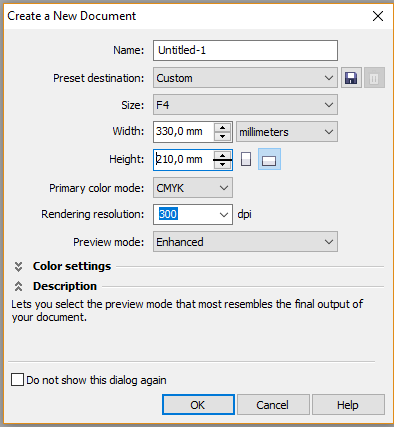 2. Klik Rectangle tool dan buat kotak sesuai dengan ukuran yang diinginkan. Selanjutnya gandakan kotak dan tariklah ke arah dalam sehingga terdapat dua kotak dengan ukuran yang berbeda.
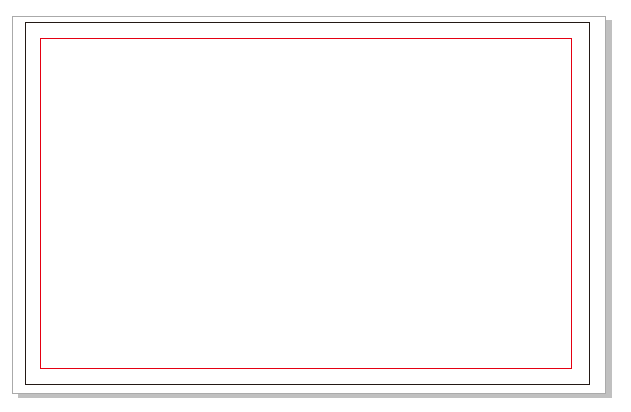 3. Selanjutnya kita buat unsur dasar untuk menghias tepi pembatas. Untuk mempercepat pembuatan nantinya, tepi pembatas, kita lakukan duplikasi.
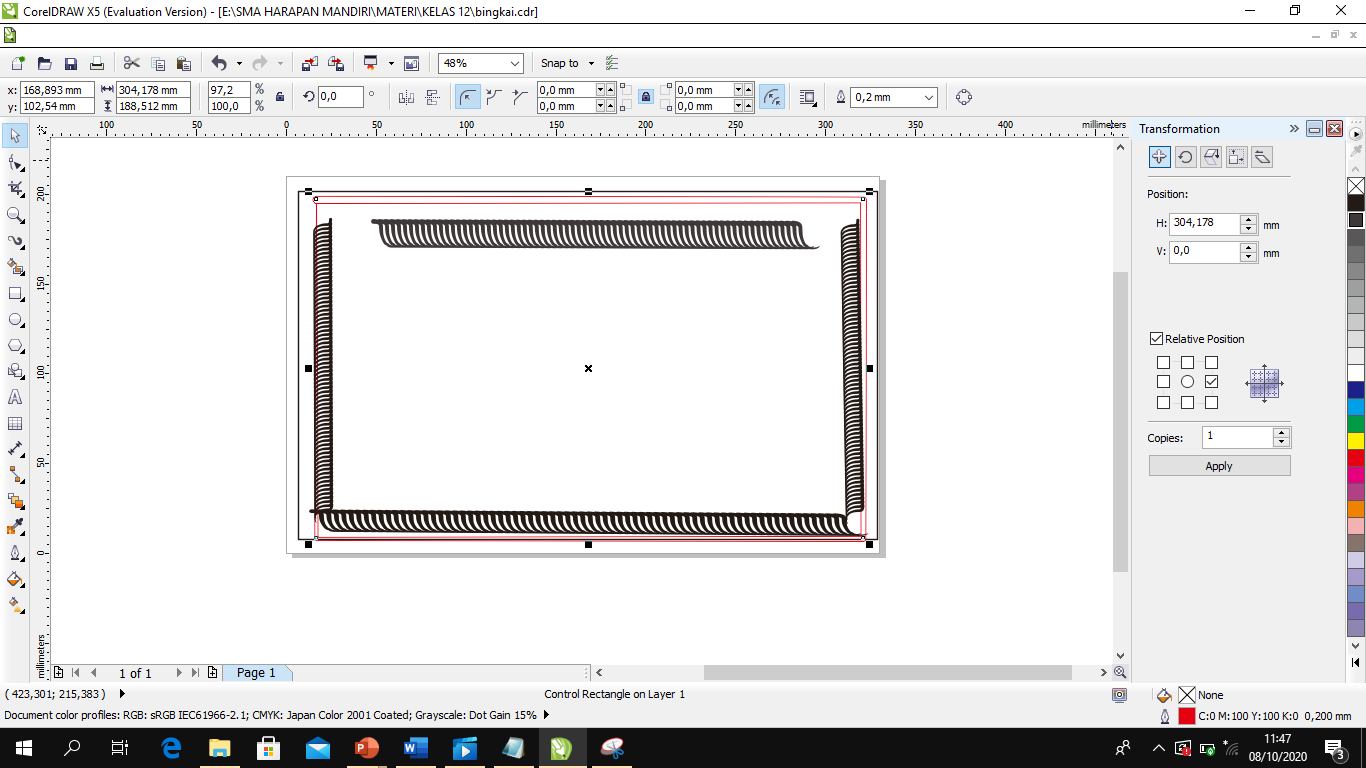 4. Untuk dasar penghias tepi pembatas dibuat dengan menggunakan Artistic media tool. Gunakan  preset stroke dan lakukan pengeditan menggunakan Shape tool
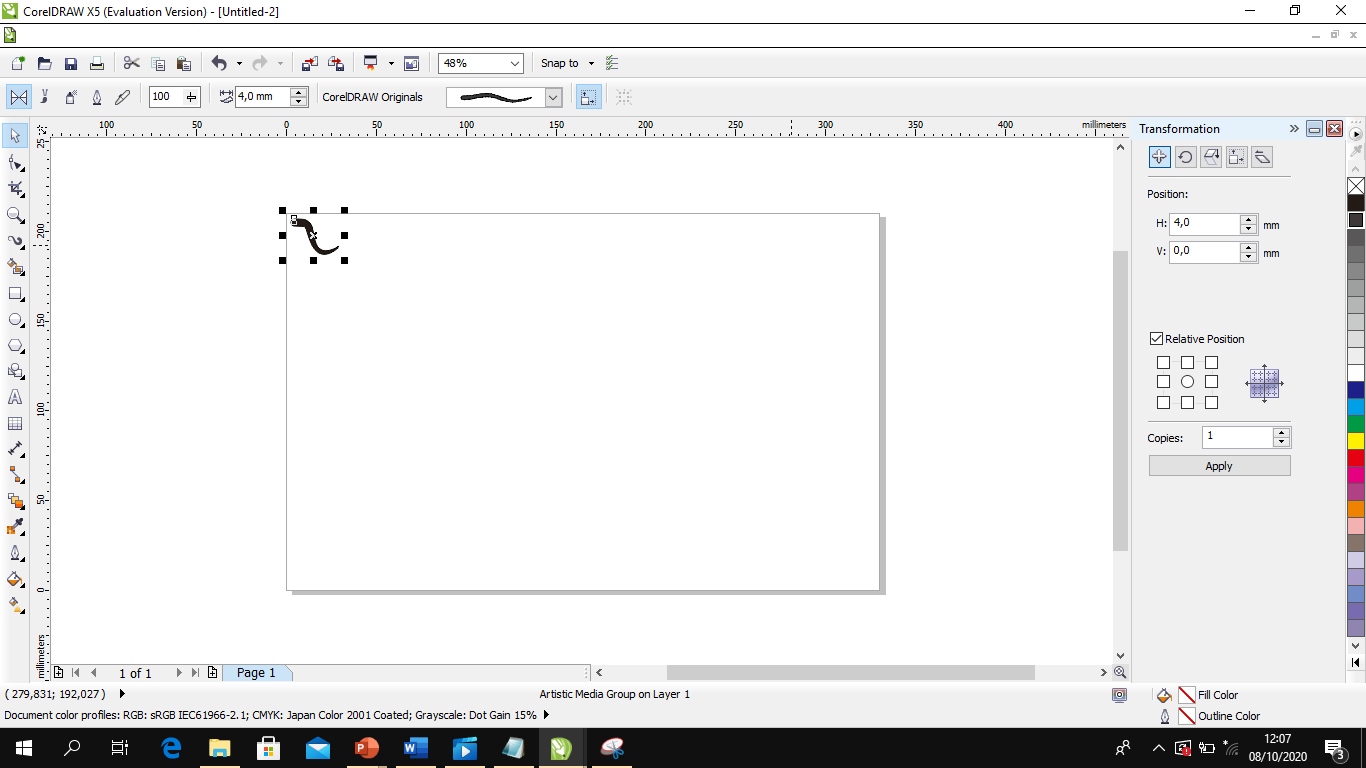 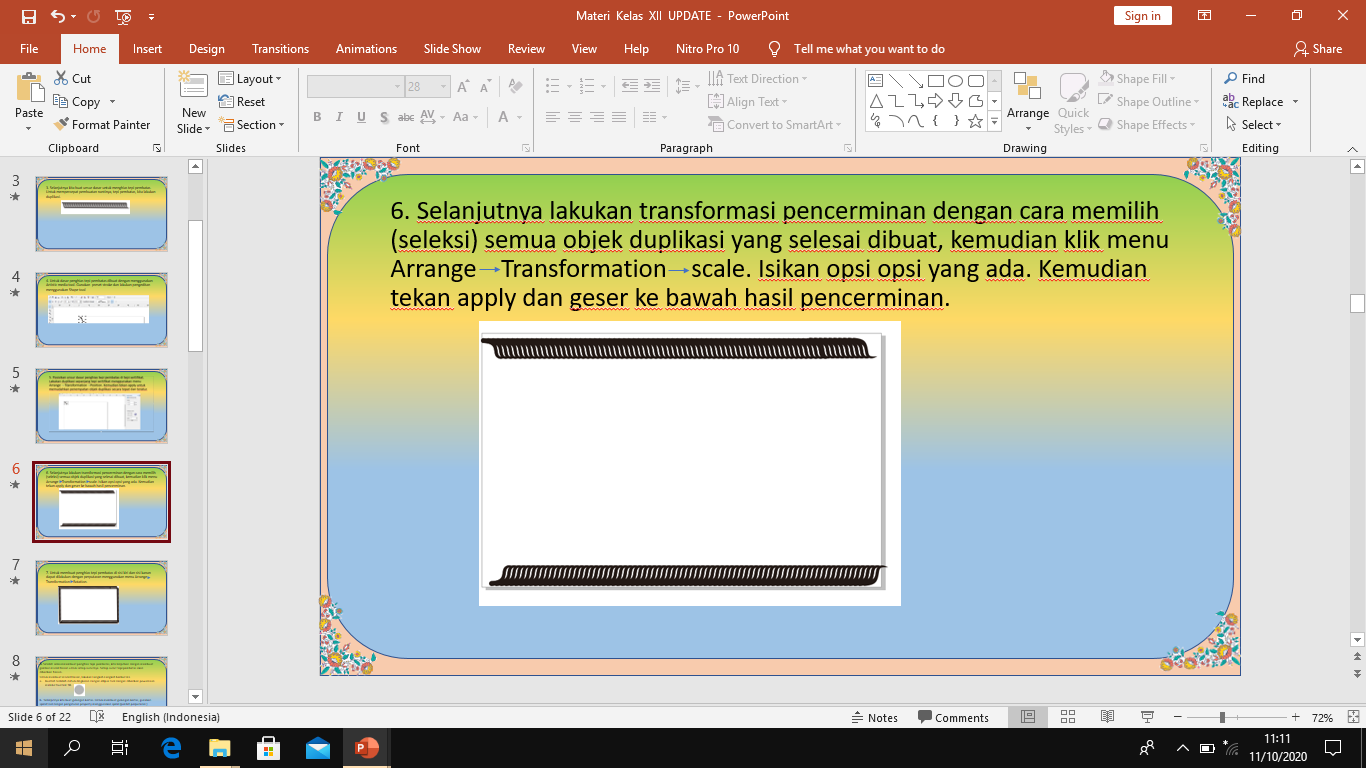 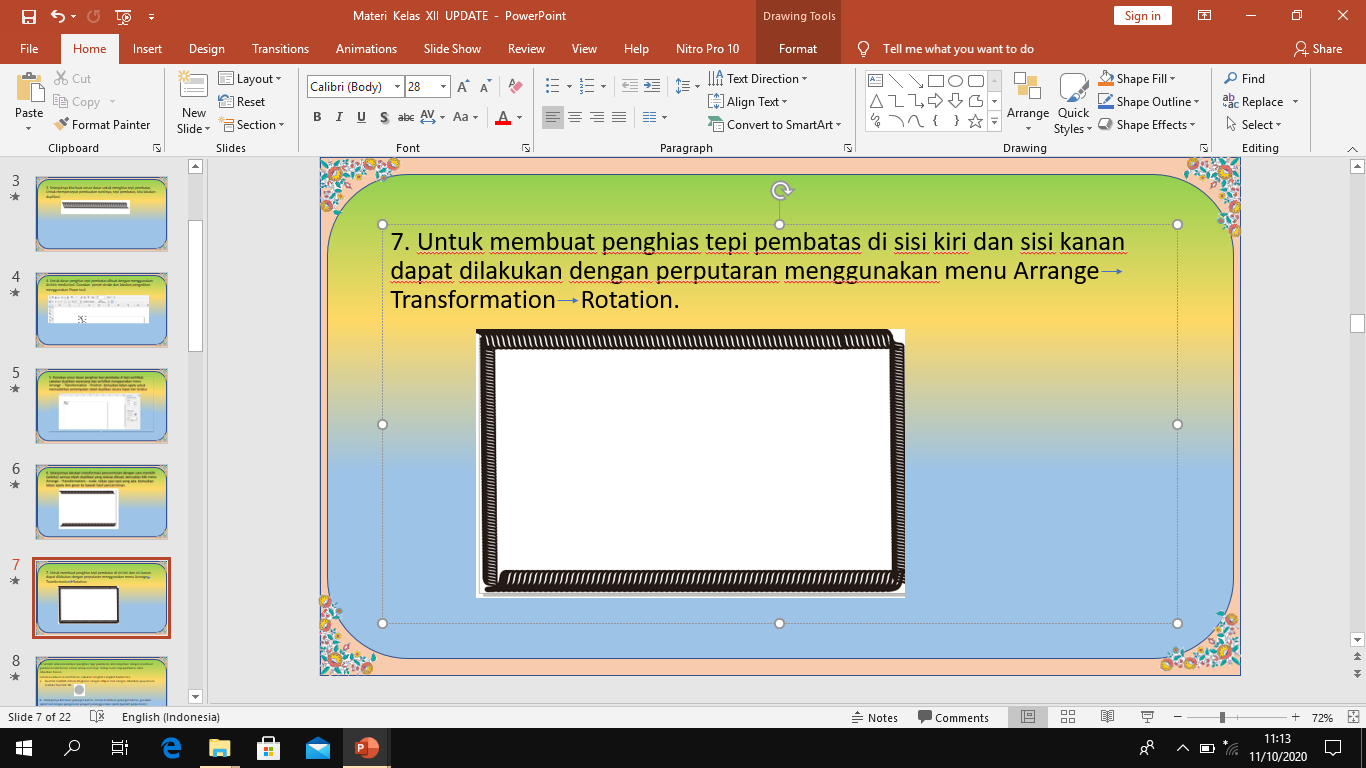 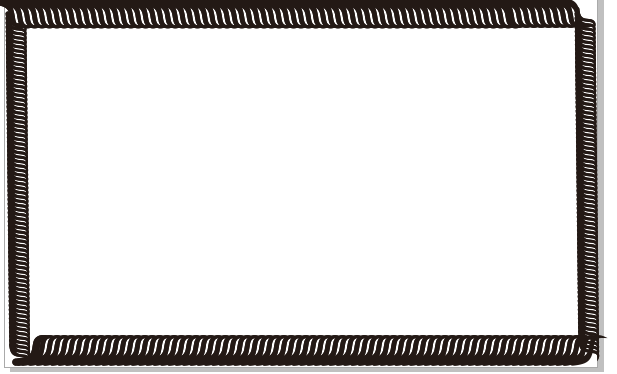 8. Setelah selesai membuat penghias tepi  pembatas, kita lanjutkan dengan membuat gambar model hiasan untuk setiap sudutnya. Setiap sudut tepi pembatas akan diberikan hiasan.
Untuk membuat model hiasan, lakukan Langkah-Langkah berikut ini.
Buatlah terlebih dahulu lingkaran dengan ellipse tool dengan diberikan pewarnaan melalui fountain fill.


b.  Selanjutnya kita buat gulungan kertas. Untuk membuat gulungan kertas, gunakan spiral tool dengan pengaturan property menggunakan spiral (jumlah perputaran ) sebanyak 2. Menggunakan spiral tool, buatlah gambar spiral dan lakukan perputaran melalui angle of rotation sebesar 45 derajat.
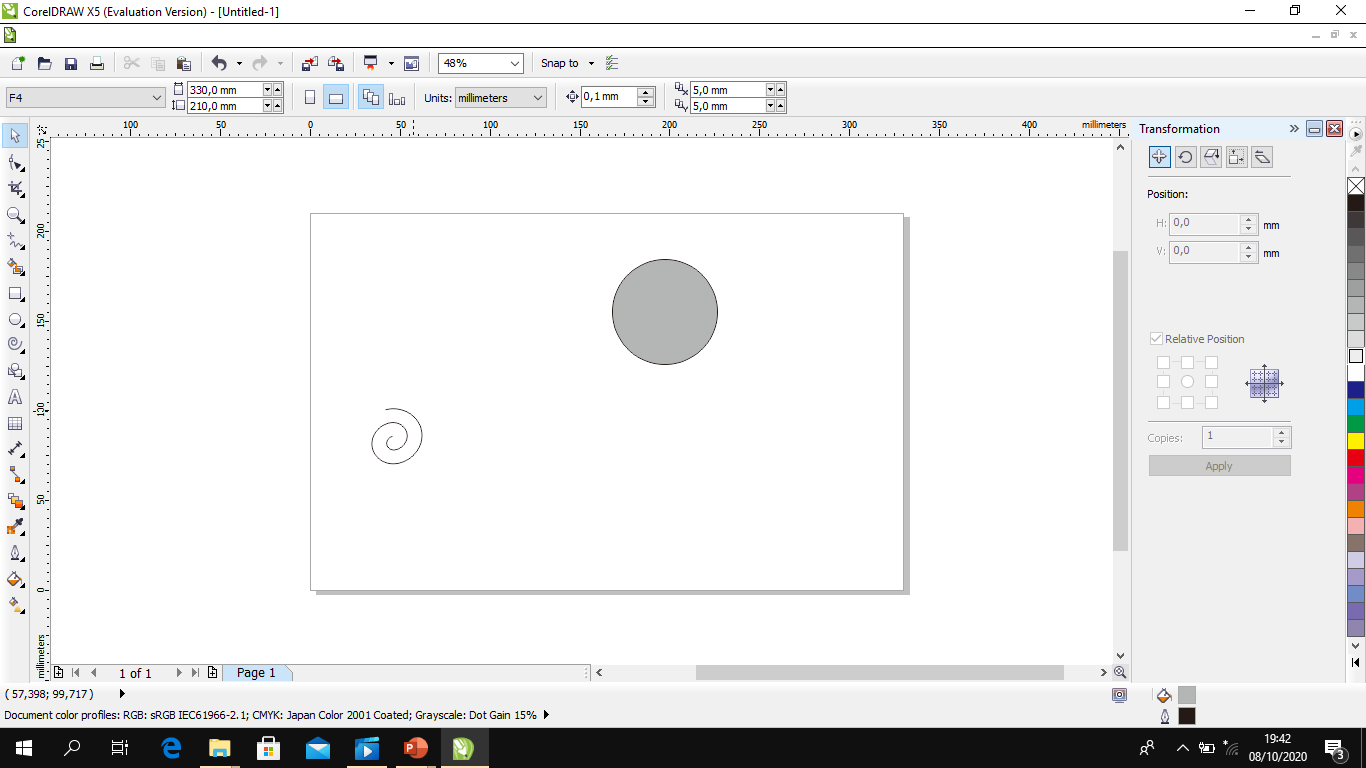 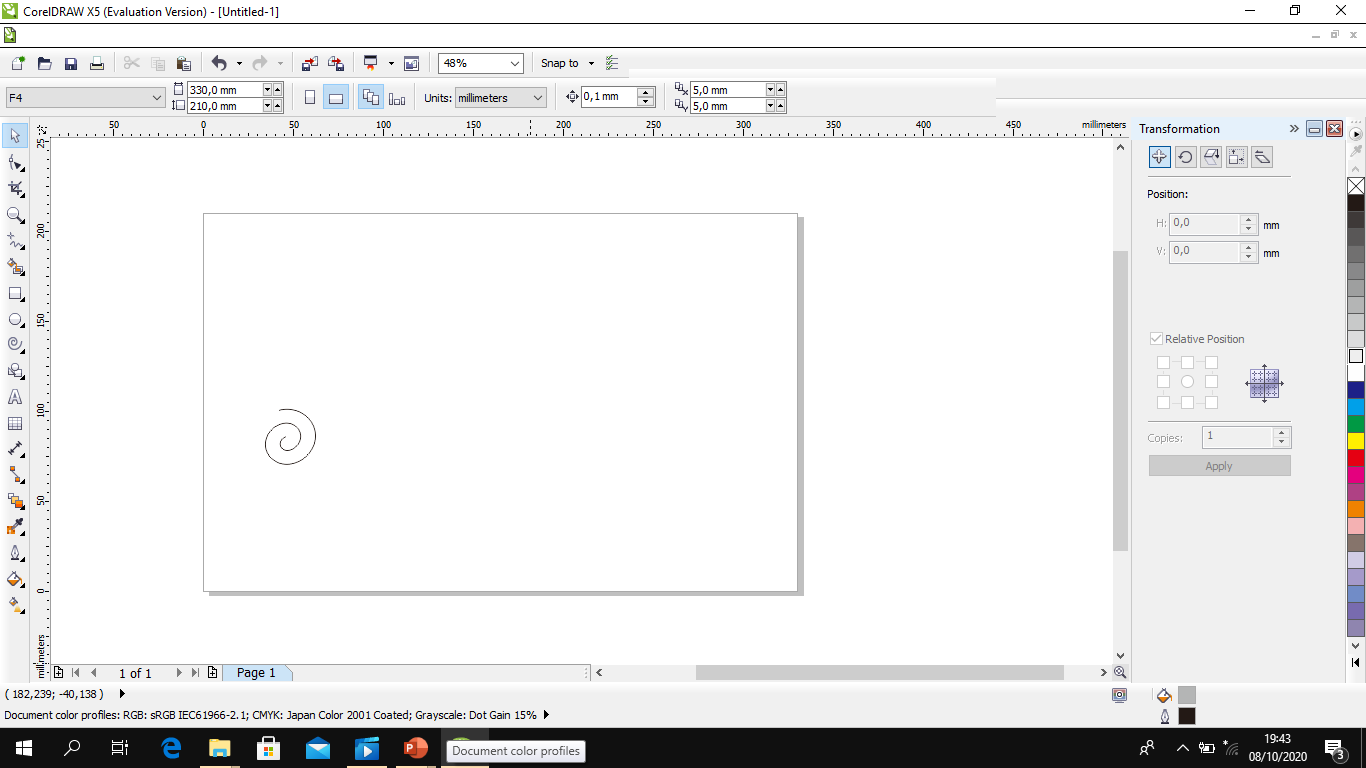 Menggunakan rectangle tool, buatlah sebuah kotak, dan putar kotak tersebut kurang lebih 120 derajat, kemudian gandakan kotak menjadi 2
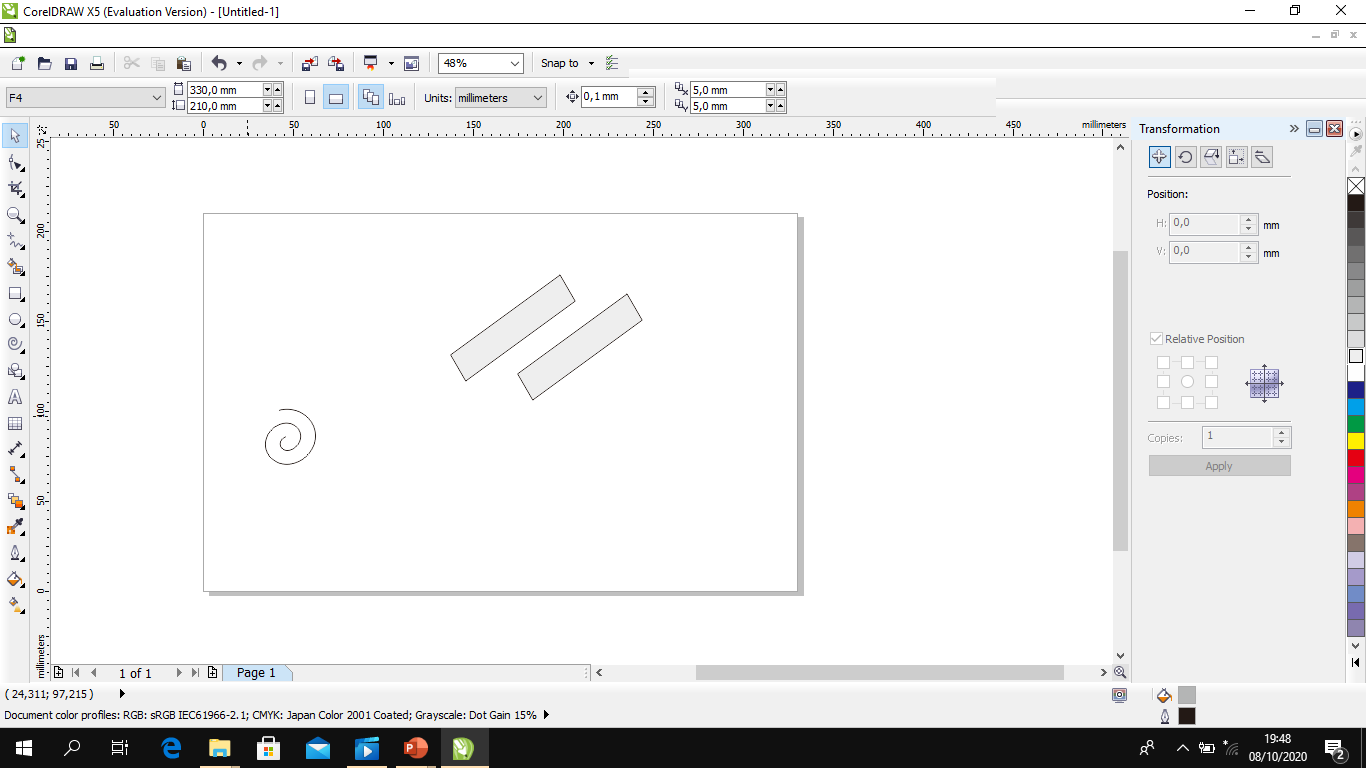 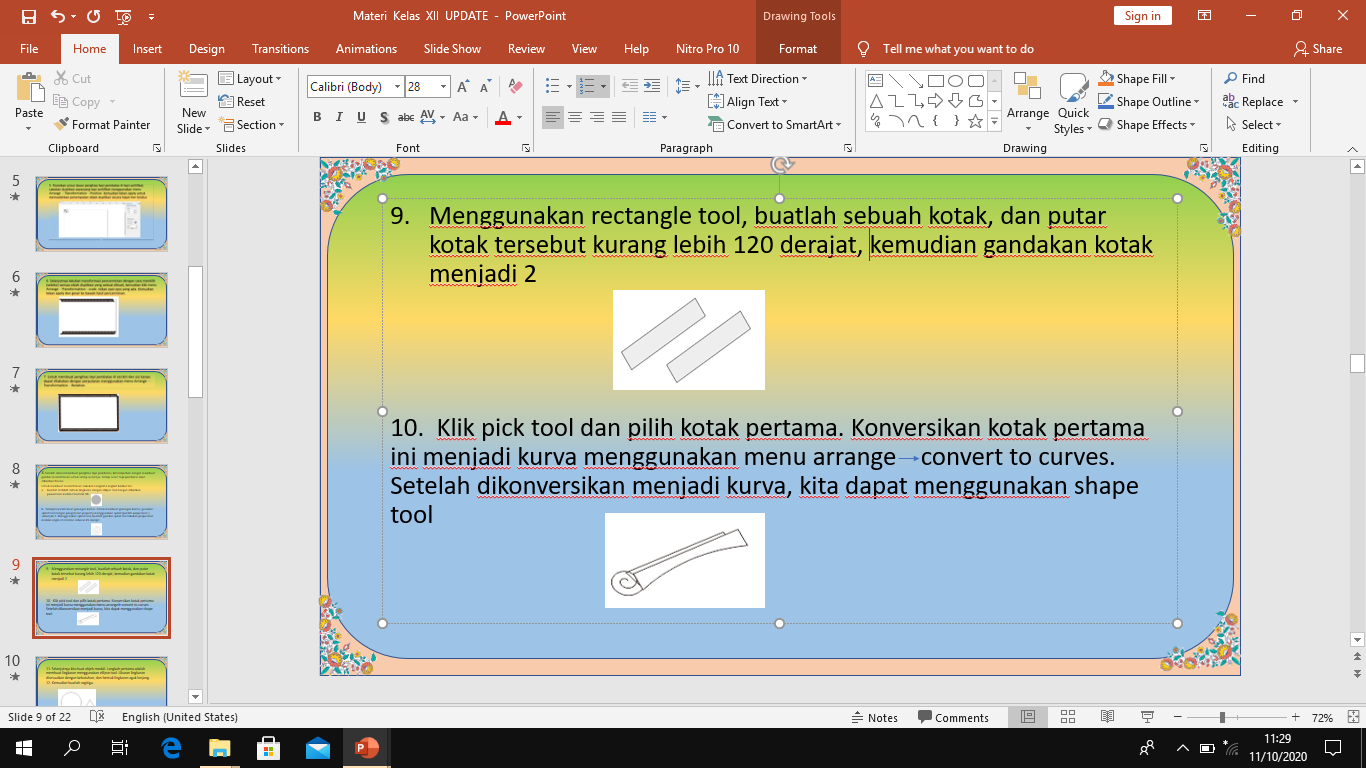 11. Selanjutnya kita buat objek medali. Langkah pertama adalah membuat lingkaran menggunakan ellipse tool. Ukuran lingkaran disesuaikan dengan kebutuhan, dan bentuk lingkaran agak lonjong.
12. Kemudian buatlah segitiga.
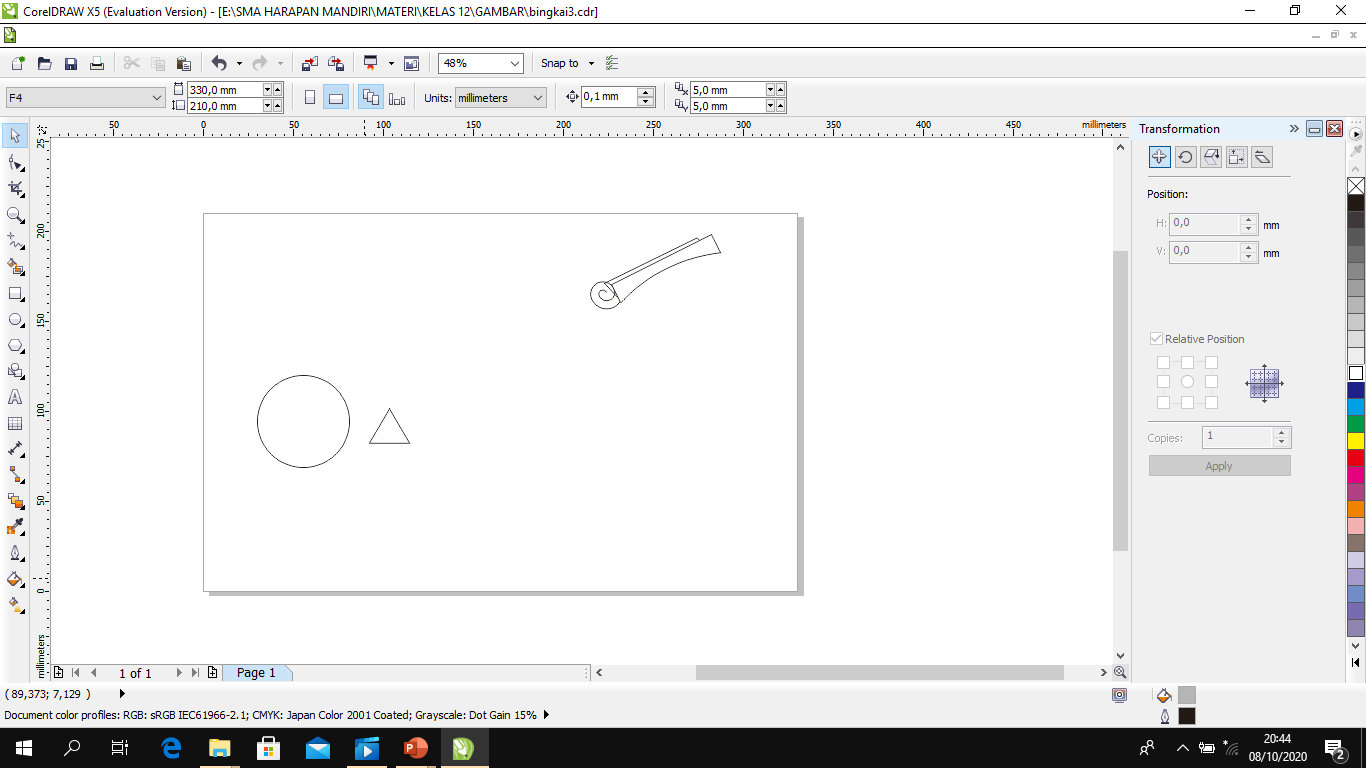 13. Klik pick tool dan pilih segitiga. Gunakan transformasi rotasi untuk membuat gambar bintang. Karena bintang yang kita buat 10 segi, maka kita lakukan rotasi sebesar 36 derajat dan duplikasi sebanyak 10 kali.
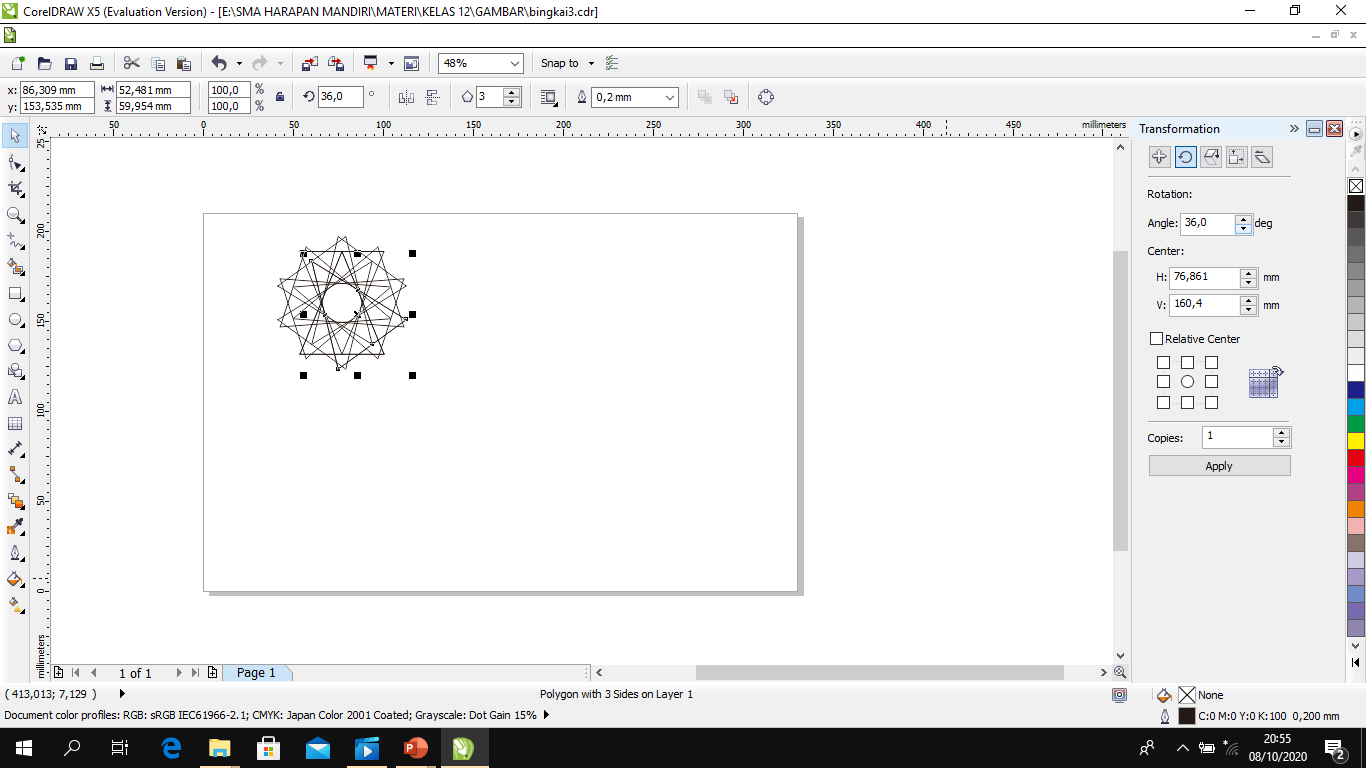 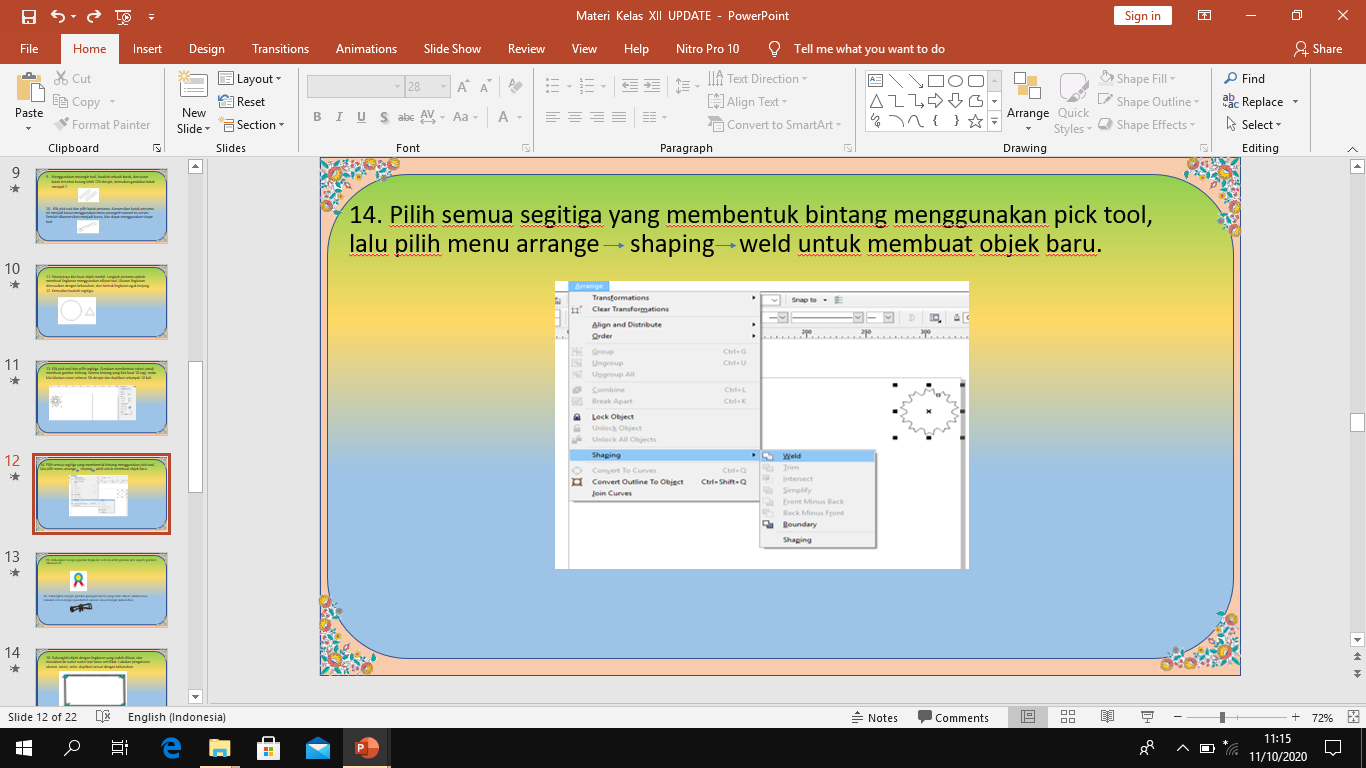 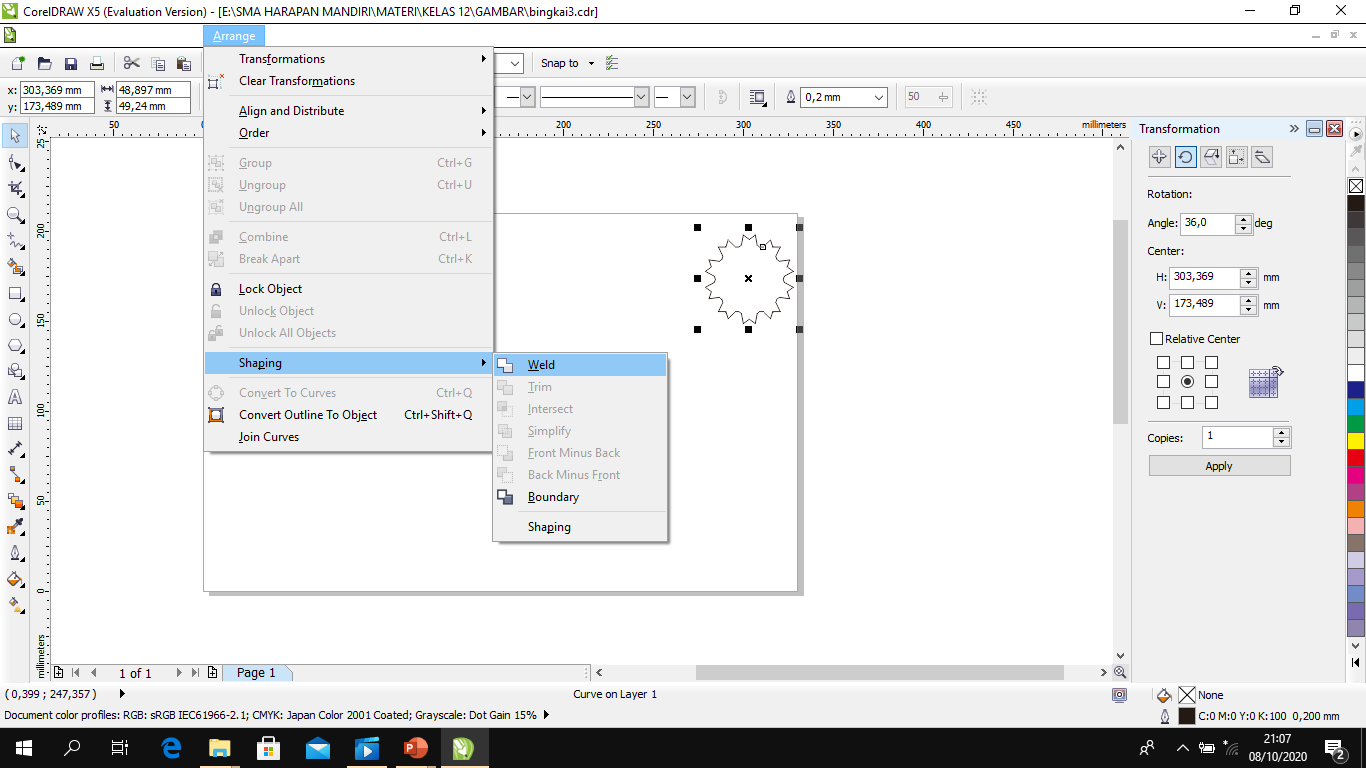 15. Gabungkan dengan gambar lingkaran serta buatlah gambar pita seperti gambar dibawah ini.
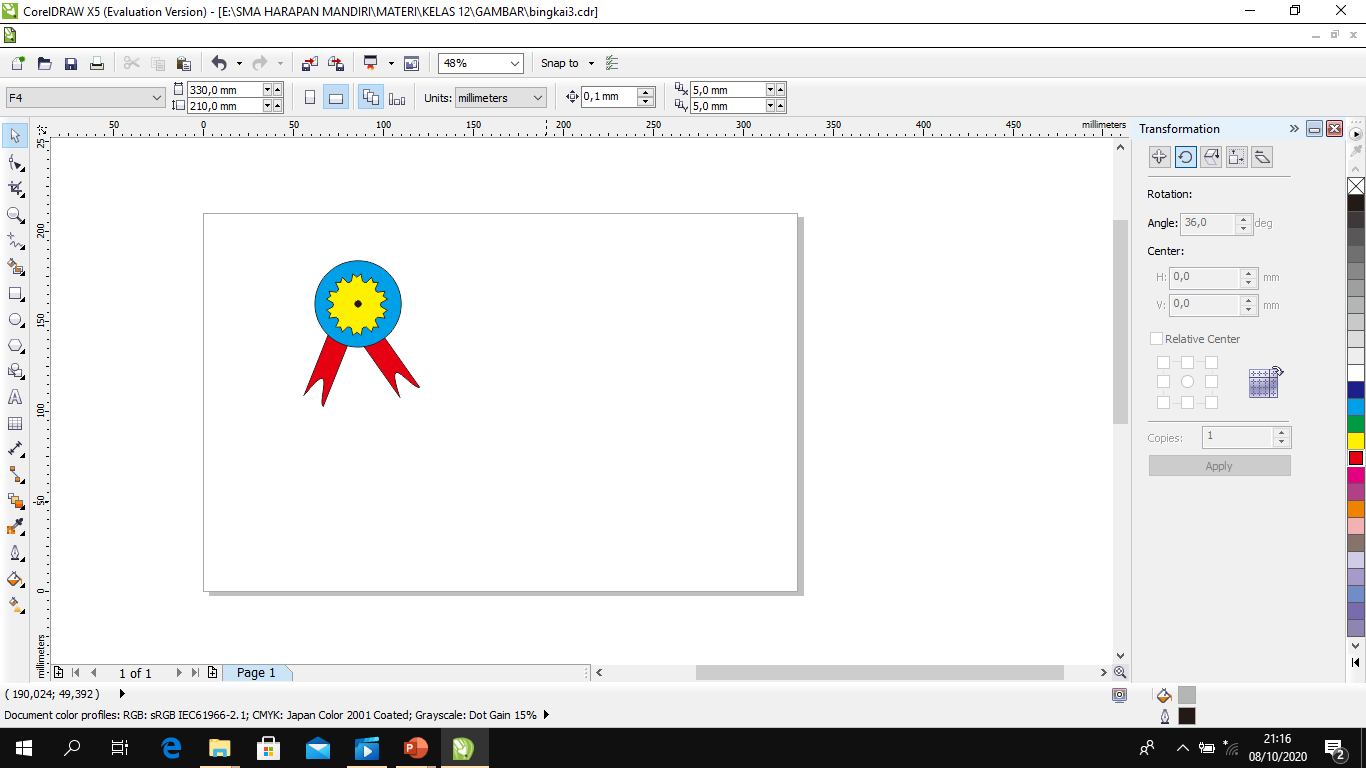 16. Gabungkan dengan gambar gulungan kertas yang telah dibuat sebelumnya. 
Lakukan rotasi dengan perubahan ukuran sesuai dengan kebutuhan.
18. Gabunglah objek dengan lingkaran yang sudah dibuat, dan masukkan ke sudut-sudut tepi batas sertifikat. Lakukan pengaturan ukuran, rotasi, serta  duplikasi sesuai dengan kebutuhan.
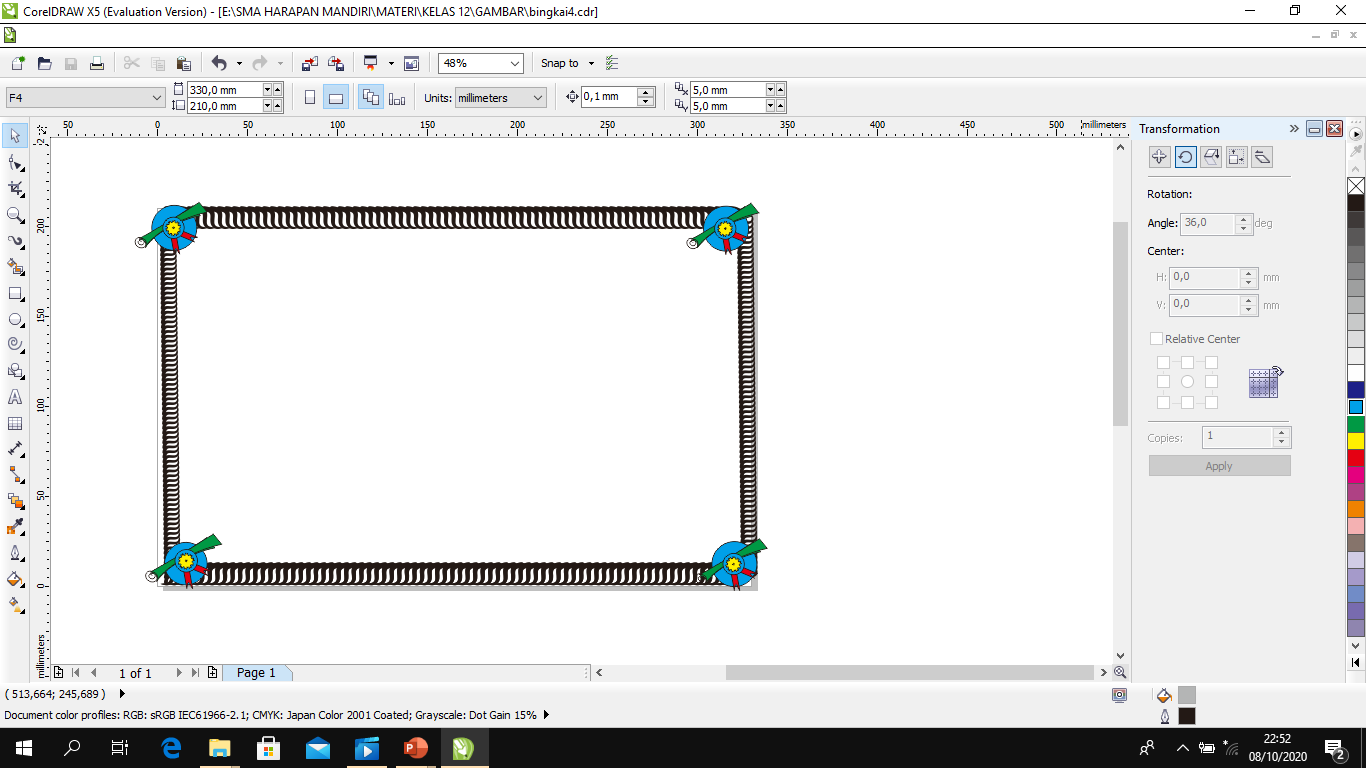 19. Untuk melengkapi sertifikat buatlah gambar pita sertifikat seperti gambar dibawah ini
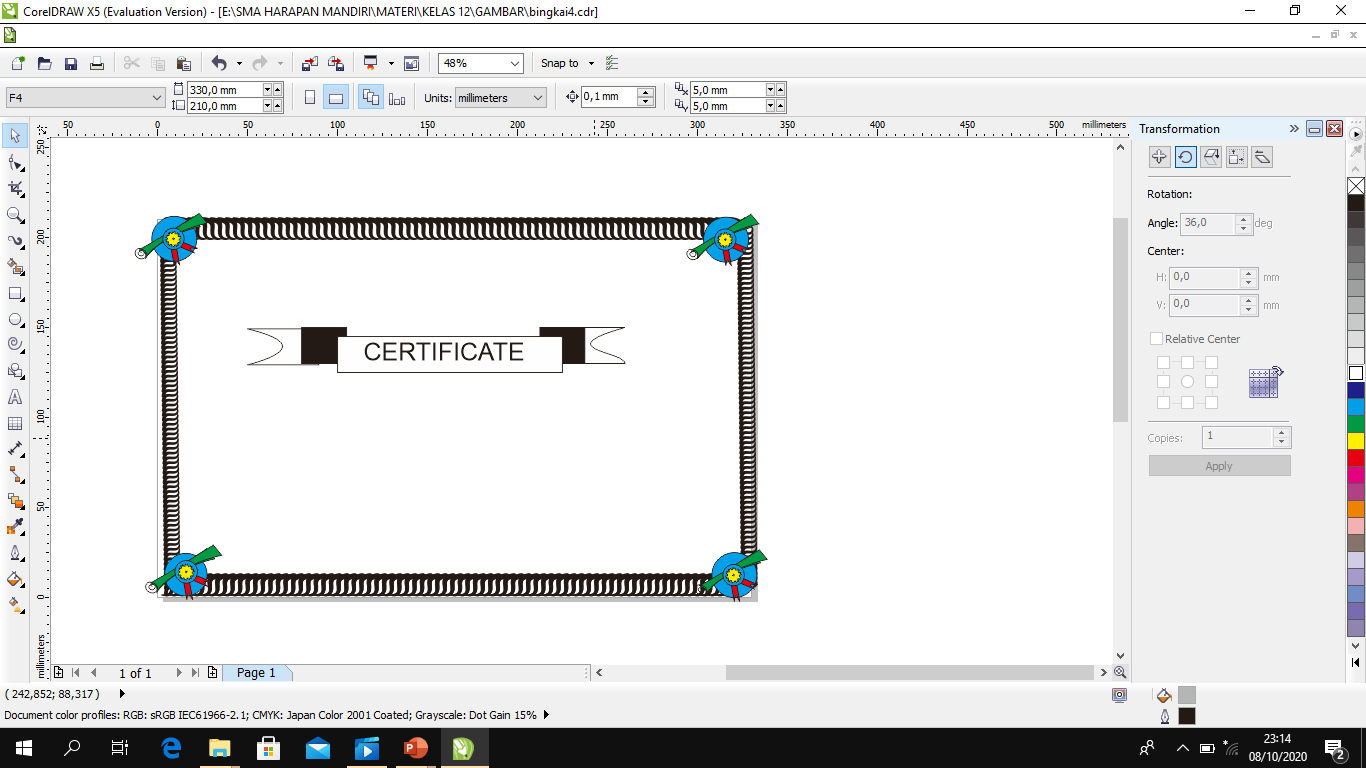 Pita sertifikat diletakkan dibagian atas sertifikat. Berikut ini Langkah-Langkah membuatnya.
Klik rectangle tool kemudian buat gambar persegi Panjang.
Klik pick tool kemudian pilih persegi Panjang tersebut
Duplikasi kotak tersebut kemudian diperkecil lebarnya kemudian berikan warna hitam. Duplikasi lagi kotak kedua dan atur posisi  seperti gambar di bawah ini.
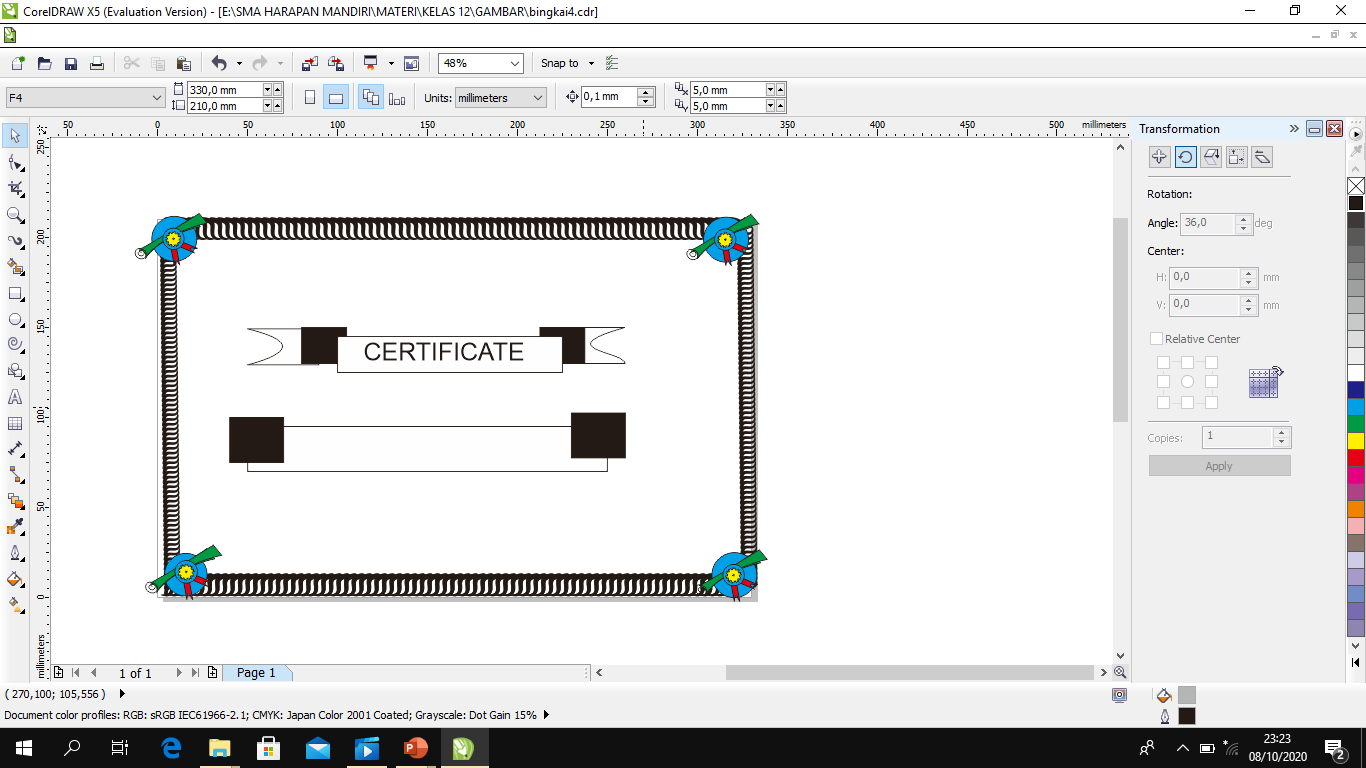 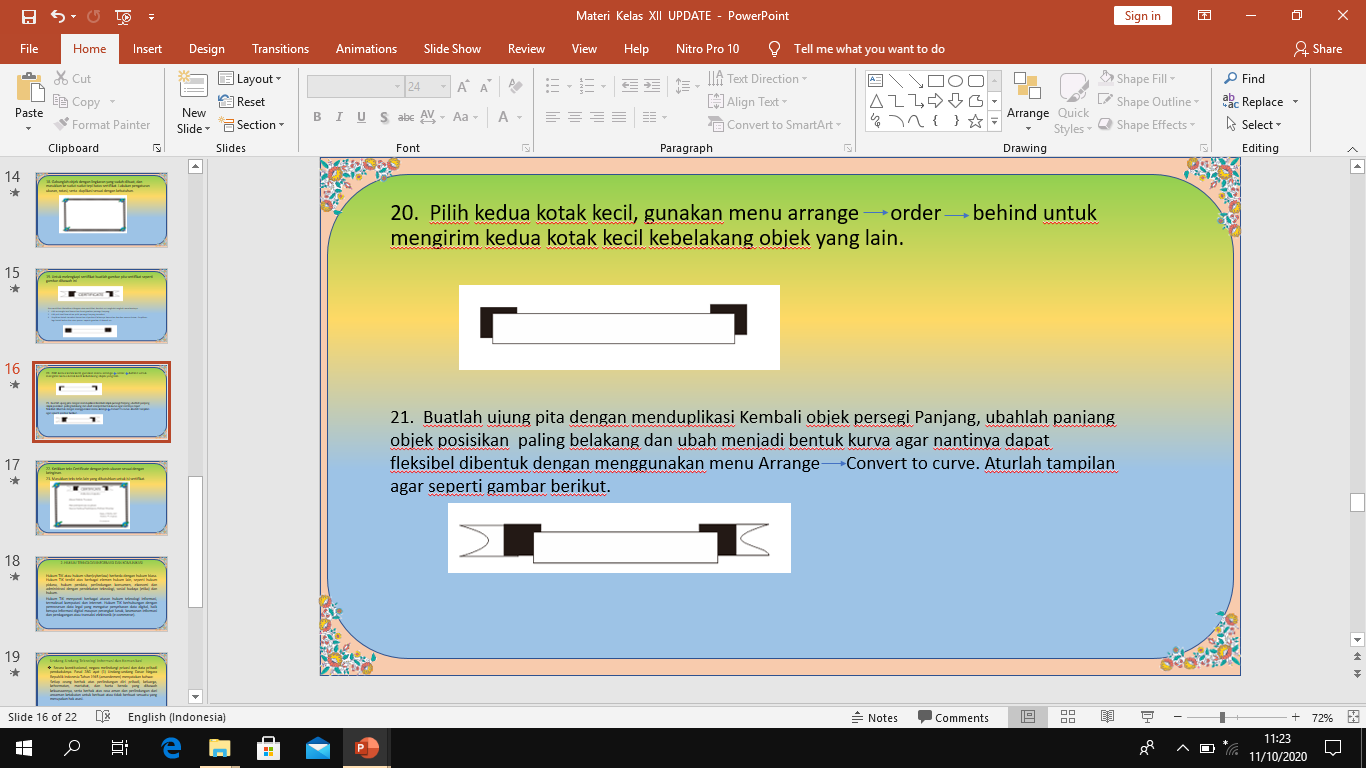 22. Ketikkan teks Certificate dengan jenis ukuran sesuai dengan keinginan.
23. Masukkan teks-teks lain yang dibutuhkan untuk isi sertifikat.
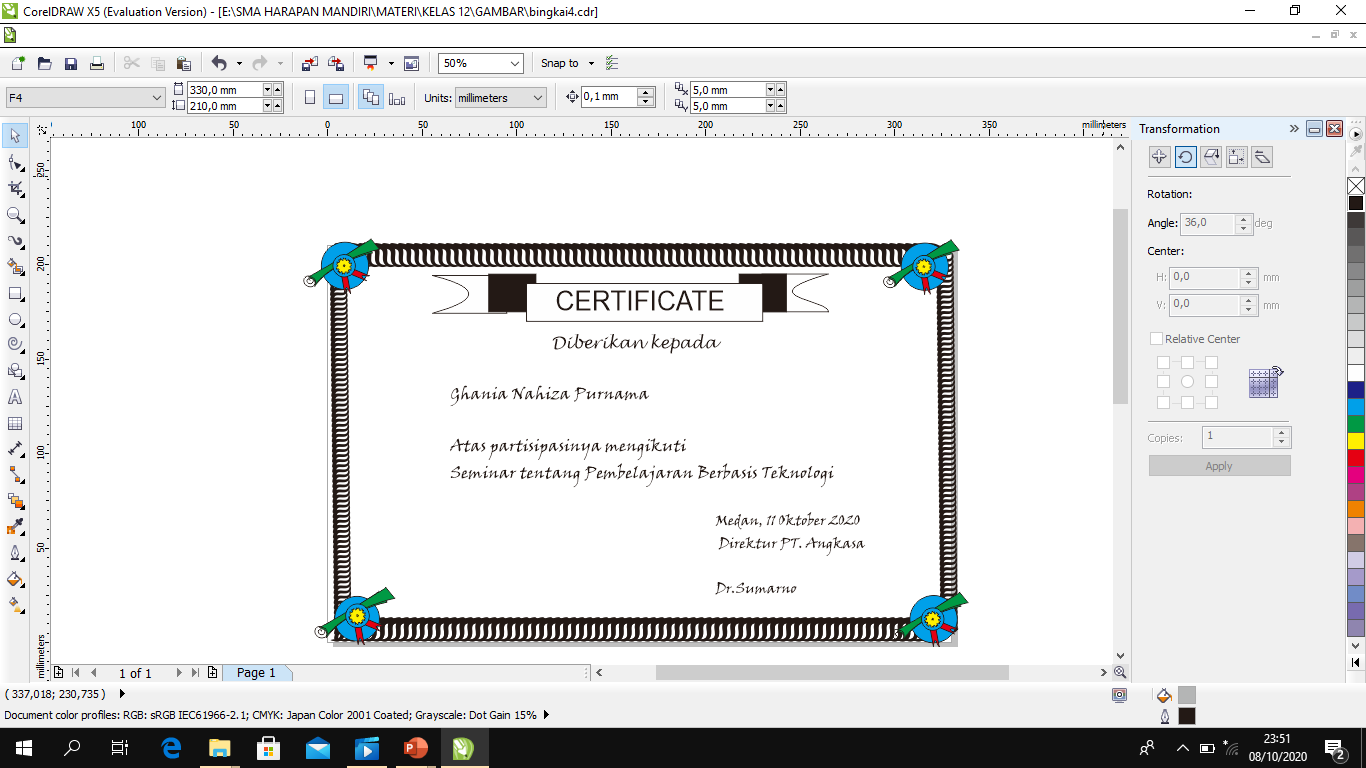 2. HUKUM TEKNOLOGI INFORMASI DAN KOMUNIKASI
Hukum TIK atau hukum siber (Cyberlaw) berbeda dengan hukum biasa. Hukum TIK terdiri atas berbagai elemen hukum lain, seperti hukum pidana, hukum perdata, perlindungan konsumen, ekonomi dan administrasi dengan pendekatan teknologi, sosial budaya (etika) dan hukum. 
Hukum TIK menyoroti berbagai aturan hukum teknologi informasi, termaksud komputasi dan internet. Hukum TIK berhubungan dengan pemrosesan data legal yang mengatur penyebaran data digital, baik berupa informasi digital maupun perangkat lunak, keamanan informasi dan perdagangan atau transaksi elektronik (e-commerce).
Undang-Undang Teknologi Informasi dan Komunikasi
Secara konstitusional, negara melindungi privasi dan data pribadi penduduknya. Pasal 28G ayat (1) Undang-undang Dasar Negara Republik Indonesia Tahun 1945 (amandemen) menyatakan bahwa:
   Setiap orang berhak atas perlindungan diri pribadi, keluarga, kehormatan, martabat, dan harta benda yang dibawah kekuasaannya, serta berhak atas rasa aman dan perlindungan dari ancaman ketakutan untuk berbuat atau tidak berbuat sesuatu yang merupakan hak asasi.
Undang-Undang tentang Hak Kekayaan Intelektual khususnya Hak Cipta
Menurut Undang-Undang Nomor 28 Tahun 2014 tentang Hak cipta, Program komputer adalah seperangkat instruksi yang diekspresikan dalam bentuk bahasa, kode, skema atau dalam bentuk apapun yang ditujukan agar komputer bekerja melakukan fungsi tertentu atau untuk mencapai hasil tertentu. 
   Secara umum, hal-hal mengenai hak cipta yang berkaitan dengan teknologi informasi dan komunikasi dalam UU Nomor 28 tahun 2014 pada BAB VIII dengan judul konten hak cipta dan hak terkait dalam teknologi informasi dan komunikasi. Perlindungan hak cipta dan objek-objek hak cipta lainnya, hak cipta perangkat lunak atau program komputer juga dilindungi dengan UU Nomor 28 Tahun 2014, khususnya pasal 40 ayat 1.
Undang-undang tentang informasi dan transaksi Elektronik (UU ITE)
Undang-Undang Informasi dan Transaksi Elektronik atau UU nomor 19 tahun 2016, memuat berbagai aturan yang erat kaitannya dengan teknologi informasi dan komunikasi. Menurut undang-undang ini istilah informasi elektronik, transaksi elektronik, dokumen elektronik, dan teknologi informasi.
   Informasi elektronik adalah satu atau sekumpulan data elektronik, termasuk tetapi tidak terbatas pada tulisan, suara, gambar, peta, rancangan, foto, elektronic data interchange (EDI), surat elektronik, telegram, teleks, telecopy atau sejenisnya, huruf, tanda, angka, kode akses, simbol atau perforasi yang telah diolah yang memiliki arti atau dapat  dipahami oleh orang yang mampu memahaminya.
Transaksi elektronik adalah perbuatan hukum yang dilakukan dengan menggunakan komputer, jaringan komputer, dan media elektronik lainnya.
   Dokumen elektronik adalah setiap informasi elektronik yang dibuat, diteruskan, dikirimkan, diterima, atau disimpan dalam bentuk analog, digital, elektromagnetik, optikal atau sejenisnya yang dapat dilihat, ditampilkan atau didengar melalui komputer atau sistem elektronik.